ΤΙ ΕΊΝΑΙ Η ΔΙΔΑΚΤΙΚΗ ΑΞΙΟΛΟΓΗΣΗ
Οργανικό κομμάτι της διδασκαλίας
Ευκολότερος σχεδιασμός της επόμενης διδασκαλίας

ΑΞΙΟΛΟΓΗΣΗ
ΔΙΔΑΣΚΑΛΙΑ

Σχήμα 1: Η σχέση της διδακτικής αξιολόγησης με τη διδασκαλία
Ειδικότερα:
-Πρόκειται για μια συστηματική διαδικασία συλλογής πληροφοριών με σκοπό τον εντοπισμό, την επιβεβαίωση και τον προσδιορισμό της ύπαρξης προβλημάτων και την πορεία προς τη λήψη αποφάσεων σχετικά με την εκπαίδευση του ατόμου που αξιολογείται(Παντελιάδου,2000).
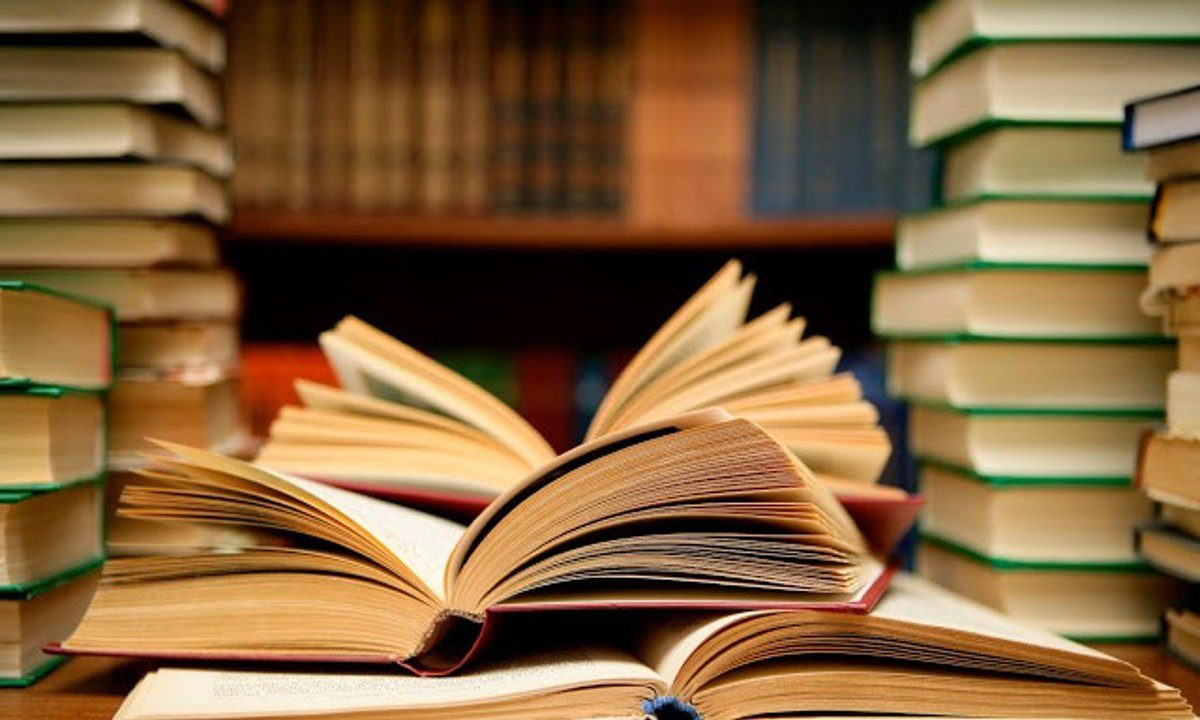 Κατά συνέπεια, οι πληροφορίες που συλλέγονται τυχαία και περιστασιακά δεν κρίνονται ικανές να στοιχειοθετούν διδακτική αξιολόγηση, εφόσον δεν μπορούν να τεκμηριώσουν το σχεδιασμό της διδασκαλίας που ακολουθεί. Αντίθετα, στη διδακτική αξιολόγηση η συλλογή των πληροφοριών γίνεται συστηματικά και οργανώνεται, ώστε να οδηγεί σε εκπαιδευτικές αποφάσεις για το περιεχόμενο, τη μέθοδο και τα διδακτικά υλικά.
Ο εκπαιδευτικός λειτουργεί ως ερευνητής. Δηλαδή, αρχικά παρατηρεί τη μαθησιακή συμπεριφορά και διατυπώνει υποθέσεις για τις μαθησιακές δυνατότητες και αδυναμίες του μαθητή, έπειτα αξιολογεί τις παραμέτρους της διδασκαλίας(περιεχόμενο, οργάνωση, υλικά, πρακτικές, στρατηγικές κινήτρων) και στο τέλος επιβεβαιώνει ή απορρίπτει τις αρχικές υποθέσεις.
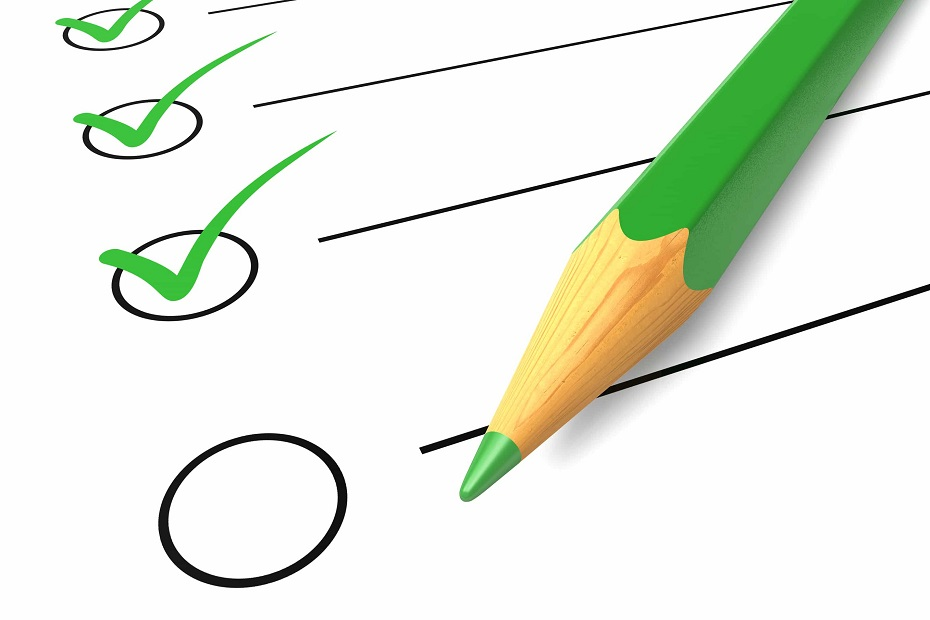 Η ΔΙΑΦΟΡΑ ΤΗΣ ΔΙΔΑΚΤΙΚΗΣ ΑΞΙΟΛΟΓΗΣΗΣ ΑΠΌ ΤΗ ΔΙΑΓΝΩΣΤΙΚΗ ΕΚΤΙΜΗΣΗ
Διαγνωστική εκτίμηση: Συντάσσεται από διεπιστημονική επιτροπή(εκπαιδευτικούς πρωτοβάθμιας και δευτεροβάθμιας εκπαίδευσης, ψυχολόγους, κοινωνικούς λειτουργούς, λογοθεραπευτές, παιδοψυχιάτρους και φυσικοθεραπευτές).
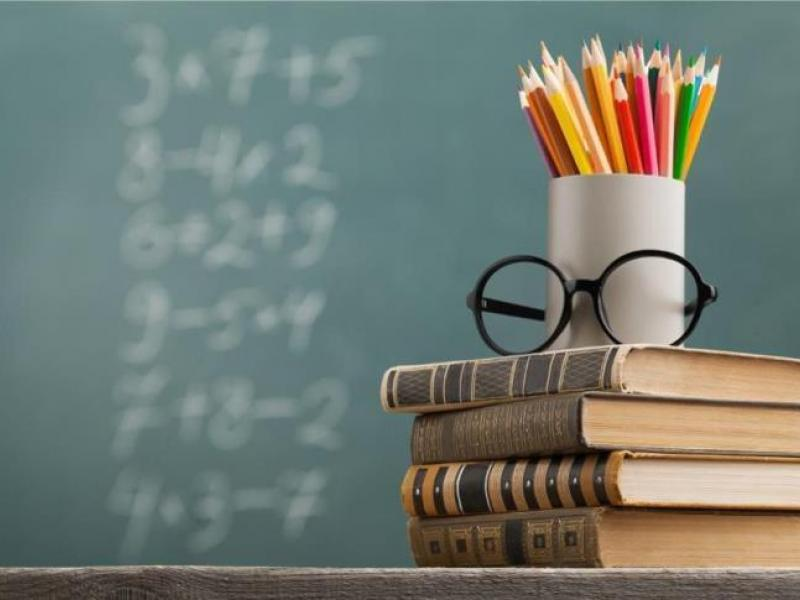 Σε αυτήν ορίζονται:
Ο τύπος, ο βαθμός και η έκταση των ειδικών εκπαιδευτικών αναγκών του μαθητή.
Η δομή της ειδικής εκπαίδευσης στην οποία ενδείκνυται να φοιτήσει ο μαθητής.
Το Εξατομικευμένο Εκπαιδευτικό Πρόγραμμα(Ε.Ε.Π) του μαθητή με τις προτεινόμενες προσαρμογές και τροποποιήσεις της διδασκαλίας και κάθε άλλη χρήσιμη πληροφορία για την εκπαίδευση  του μαθητή.
Ο τρόπος αξιολόγησης της προόδου του μαθητή.
Αναλυτικότερα, οι πληροφορίες που εμπεριέχονται στη διαγνωστική εκτίμηση αφορούν στο ατομικό και ιατρικό ιστορικό του μαθητή, στην παρούσα κατάστασή του, στην οικογένεια, στην άποψη των γονέων και εκπαιδευτικών για την κατάσταση του παιδιού, καθώς και στην επίδοση του μαθητή σε ψυχομετρικές και μαθησιακές δοκιμασίες. Μια πλήρης διαγνωστική εκτίμηση πρέπει να καταλήγει σε:
Α)Αναπλαισίωση-Αναδιατύπωση: Το πρόβλημα του μαθητή αναδιατυπώνεται με τρόπο που να ενσωματώνονται δυναμικά όλες οι σχέσεις και τα άτομα που εμπλέκονται σε αυτές.
Β) Παρέμβαση-Αντιμετώπιση: Παρουσιάζονται αναλυτικά οι περιοχές και οι στόχοι της διδακτικής παρέμβασης και παρέχονται ειδικότερες συμβουλές που αφορούν στην περίπτωση του συγκεκριμένου μαθητή.
Ωστόσο, συχνά οι πληροφορίες της διαγνωστικής εκτίμησης δεν διευκολύνουν ιδιαίτερα την καθημερινή διδακτική πράξη. Το Ε.Ε.Π μπορεί να περιορίζεται σε μερικές μόνο προτάσεις ή να είναι πολύ γενικό. Επίσης, οι εκπαιδευτικοί συναντούν δείκτες που τους είναι αδιάφοροι, αν δεν ερμηνεύονται με εκπαιδευτικούς όρους. Συνεπώς, υπάρχει άμεση ανάγκη για δεδομένα διδακτικής αξιολόγησης, που σχεδιάζεται και πραγματοποιείται από τους ίδιους με τη χρήση σταθμισμένων ή άτυπων εργαλείων. Εξάλλου, η διδακτική αξιολόγηση δεν είναι μια διαδικασία που εφαρμόζεται μόνο μια φορά ή στην αρχή κάθε σχολικής χρονιάς. Με βάση τα στοιχεία της καθορίζονται τεκμηριωμένα όχι μόνο οι μακροπρόθεσμοι, αλλά και οι βραχυπρόθεσμοι διδακτικοί στόχοι, ώστε να διευκολυνθεί ο σχεδιασμός της διδασκαλίας. Η εξατομικευμένη διδασκαλία για να ανταποκρίνεται στις ανάγκες του μαθητή, προϋποθέτει την αξιολόγηση ως αναπόσπαστο κομμάτι της διδασκαλίας για την παροχή ανατροφοδότησης στο διδακτικό έργο.
ΠΕΡΙΕΧΟΜΕΝΟ ΔΙΔΑΚΤΙΚΗΣ ΑΞΙΟΛΟΓΗΣΗΣ
Σχήμα 2: Οι παράμετροι της διδακτικής αξιολόγησης.
Ειδικότερα, η αξιολόγηση του μαθητή μπορεί να περιλαμβάνει:
Αξιολόγηση των δεξιοτήτων και γνώσεων
Αξιολόγηση των γνωστικών και μεταγνωστικών στρατηγικών
Αξιολόγηση των δεξιοτήτων μελέτης
Πληροφορίες για το οικογενειακό του περιβάλλον
Πληροφορίες για τα κίνητρα, τα ενδιαφέροντα και την απόδοση αιτιολογικών προσδιορισμών της ακαδημαϊκής επιτυχίας και αποτυχίας
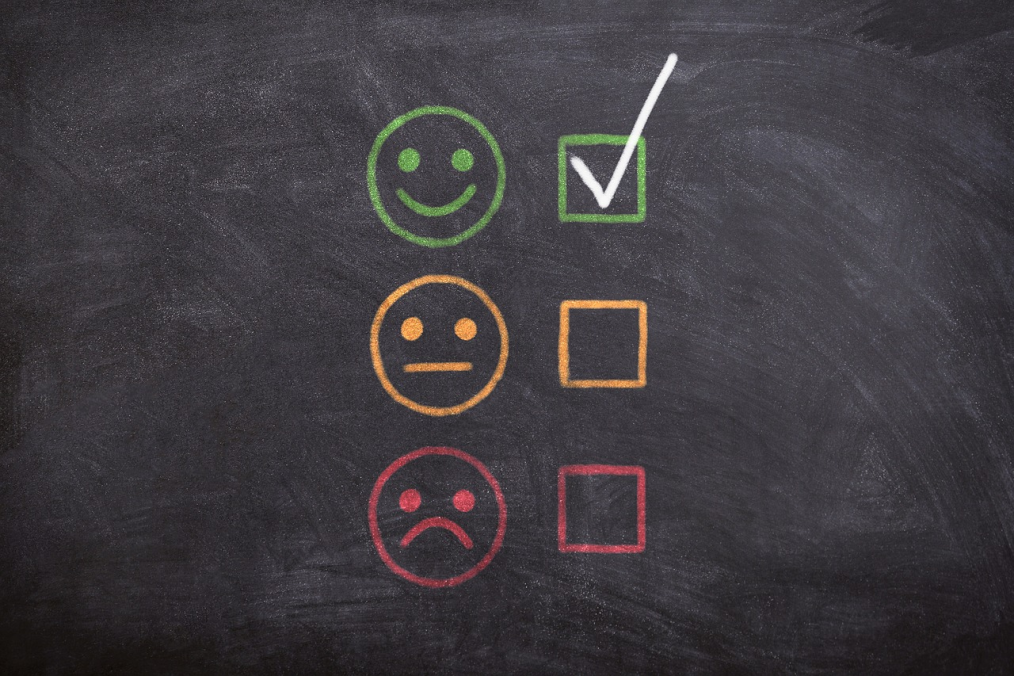 Η αξιολόγηση περιβάλλοντος μπορεί να αναφέρεται σε:
Α) Παράγοντες που αφορούν στην τάξη και στη διδασκαλία(φυσικό, νοητικό και συναισθηματικό περιβάλλον της τάξης, ομαδοποίηση των μαθητών, μέθοδος διδασκαλίας, διδακτικές στρατηγικές και πρακτικές που εφαρμόζονται στην τάξη, απόψεις της εκπαιδευτικού για τη διδασκαλία)
Β) Παράγοντες που αφορούν στα διδακτικά υλικά και μέσα(κείμενα, χρήση οπτικοακουστικών και ηλεκτρονικών μέσων, εργασίες μαθητή, τύπος ερωτήσεων)
Αξίζει να τονίσουμε τη σημασία της αξιολόγησης του περιβάλλοντος που συχνά υποτιμάται από τις εκπαιδευτικούς. Η αξιολόγηση του μαθητή δεν επηρεάζεται μόνο από τις δυνατότητες και τις αδυναμίες του ίδιου, αλλά και από τις συνθήκες του περιβάλλοντος που επικρατούν στην τάξη κατά τη διδασκαλία. Είναι απαραίτητη η σύνθεση των πληροφοριών τόσο από την αξιολόγηση του μαθητή, όσο και από την αξιολόγηση του περιβάλλοντος για τη σωστή ερμηνεία των αποτελεσμάτων της.
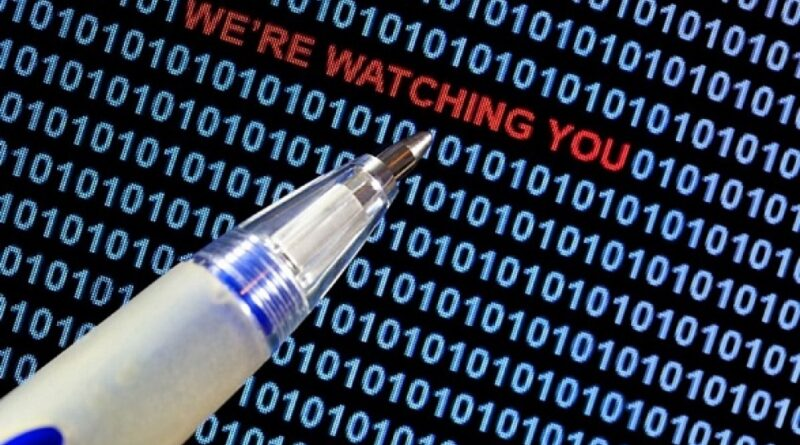 ΜΕΣΑ ΣΥΛΛΟΓΗΣ ΠΛΗΡΟΦΟΡΙΩΝ ΚΑΤA ΤΗ ΔΙΔΑΚΤΙΚΗ ΑΞΙΟΛΟΓΗΣΗ
Παρατήρηση: Η παρατήρηση της συμπεριφοράς του μαθητή και των συνθηκών που επικρατούν μέσα στην τάξη παρέχει χρήσιμες πληροφορίες για την προσαρμογή του μαθήματος στις εκπαιδευτικές ανάγκες του μαθητή. Υπάρχουν δύο κατηγορίες στις οποίες διακρίνονται οι διάφορες τεχνικές παρατήρησης: Η πρώτη αφορά στη συστηματική παρατήρηση και η δεύτερη αφορά στη μη συστηματική (άτυπη) παρατήρηση. Η συστηματική παρατήρηση περιλαμβάνει την καταγραφή προκαθορισμένων συμπεριφορών με τη συχνότητα ,την ένταση και τη διάρκειά τους, ενώ η δεύτερη κατηγορία αφορά στον παρατηρητή ο οποίος καταγράφει μόνο όποιες συμπεριφορές κρίνει σημαντικές. Παρόλο που η συστηματική παρατήρηση προσφέρει πλούσιες και έγκυρες πληροφορίες, η μη συστηματική ενσωματώνεται πολύ πιο εύκολα στο σχολικό πρόγραμμα και επιτρέπει στην εκπαιδευτικό να λειτουργεί ως παρατηρητής με μεγαλύτερη άνεση.
Συνέντευξη: Η συνέντευξη μπορεί να προσφέρει πλούσιες πληροφορίες για πολλές πλευρές του μαθητή και ιδιαίτερα για εκείνες που δεν δίνεται η δυνατότητα να παρατηρήσουν οι εκπαιδευτικοί. Όσο περισσότεροι άνθρωποι θα προσφέρουν τις απόψεις τους(γονείς, αδέλφια, μαθητές, συμμαθητές, διευθυντής, συνάδελφοι εκπαιδευτικοί) τόσο περισσότερες πληροφορίες θα αντληθούν. Η συνέντευξη μπορεί να πάρει τρεις μορφές:
       α) δομημένη με προκαθορισμένες ερωτήσεις
       β) ημι-δομημένη με προκαθορισμένους άξονες συζήτησης 
       γ)πλήρως αδόμητη που στηρίζεται στη ροή της συζήτησης
       Όποια μορφή και αν επιλεχθεί, πρέπει να λαμβάνεται υπόψη ότι η συνέντευξη δεν είναι μία απλή συζήτηση ή ανταλλαγή απόψεων, αλλά εξυπηρετεί έναν  ορισμένο σκοπό. Μάλιστα, όταν η εκπαιδευτικός πάρει συνεντεύξεις από δύο ή και περισσότερα άτομα από το περιβάλλον του μαθητή, αν και μπορεί να διαφοροποιεί τις ερωτήσεις της ανάλογα με τον συνομιλητή της, καλό είναι να διατηρεί κάποιους κοινούς άξονες συζήτησης, ώστε αργότερα να μπορούν να συγκριθούν οι διάφορες απόψεις. Οι κοινοί άξονες πάνω στους οποίους μπορούν να οργανωθούν οι συνεντεύξεις είναι οι εξής(Hoy & Gregg, 1994):
       Η περιγραφή του προβλήματος και απόδοση της αιτίας του 
       Οι προσπάθειες/ μέτρα που έχουν ληφθεί για την αντιμετώπισή του ως τώρα
       Η περιγραφή πρόσφατων αλλαγών της έντασης του προβλήματος
       Η εκτίμηση των δυνατοτήτων και αδυναμιών του μαθητή
Δοκιμασίες: Πρόκειται για ένα σύνολο από ερωτήσεις ή ασκήσεις με προκαθορισμένες σωστές απαντήσεις. Η απάντηση μπορεί να απαιτεί την παραγωγή κειμένου( εκτεταμένου, σύντομου ή μονολεκτικής απάντησης) ή  την επιλογή μιας απάντησης ανάμεσα σε άλλες( πολλαπλές επιλογές, σωστό/ λάθος, ταίριασμα). Επίσης, οι δοκιμασίες μπορούν να διακριθούν σε έξι τύπους, ανάλογα με το είδος της νοητικής λειτουργίας γύρω από την οποία είναι οργανωμένη η γνώση(Tindal & Marston, 1990 στο Παντελιάδου, 2000):
 Επανάληψη
 Ανακεφαλαίωση
 Επεξήγηση
 Πρόβλεψη
 Αποτίμηση
 Εφαρμογή
     Οι δοκιμασίες μπορεί να είναι σταθμισμένες ή όχι, να κυκλοφορούν στο εμπόριο ή να τις φτιάχνει η εκπαιδευτικός.
Ερωτηματολόγια-Κλίμακες: Μπορεί να περιέχουν ανοιχτές ή κλειστές ερωτήσεις, οι ερωτώμενοι να απαντούν με ναι ή όχι, να διαλέγουν μία από τις προκαθορισμένες απαντήσεις ή να δηλώνουν το βαθμό συμφωνίας τους σε προτάσεις σημειώνοντας σε μία κλίμακα. Οι ερωτώμενοι μπορεί να είναι ο ίδιος ο μαθητής, οι γονείς του, οι συμμαθητές του ή οποιοσδήποτε “σημαντικός άλλος” στη ζωή του μαθητή που μπορεί να προσφέρει χρήσιμες πληροφορίες για τη μάθησή του.
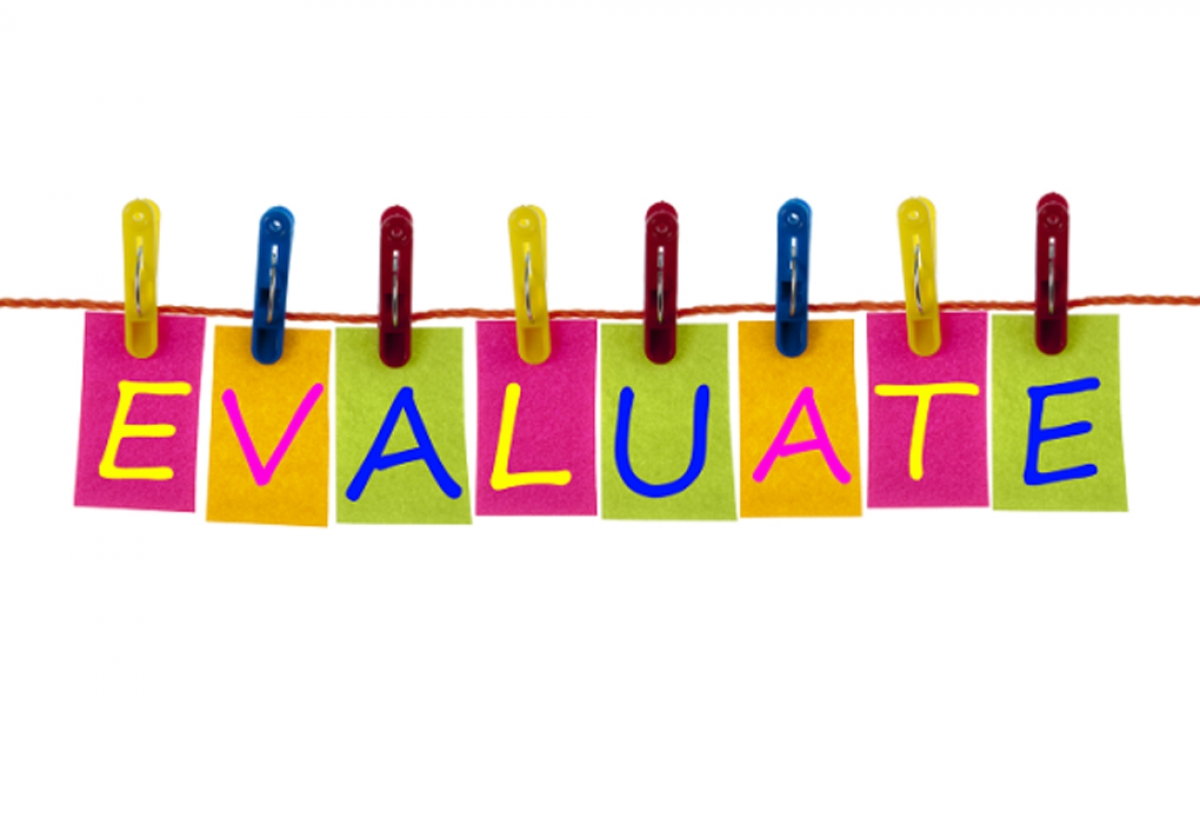 Οι μέθοδοι και οι στρατηγικές της διδακτικής αξιολόγησης
Ανάλυση έργου: η ανάλυση έργου περιλαμβάνει την ανάλυση μιας δραστηριότητας σε βήματα, στάδια ή δεξιότητες οι οποίες είναι απαραίτητες για να ολοκληρωθεί (Waterman, 1994). Όταν ο μαθητής δεν καταφέρνει να ολοκληρώσει ένα έργο που του έχουμε αναθέσει, με αυτή τη μέθοδο, καταδεικνύεται σε ποιο ακριβώς σημείο δυσκολεύεται ή ποιες από τις προαπαιτούμενες δεξιότητες κατέχει και ποιες όχι. Μάλιστα, η ανάλυση έργου δεν είναι μόνο μια μέθοδος αξιολόγησης, αλλά μια προσέγγιση που μπορεί να ενσωματωθεί στην καθημερινή διδασκαλία.
Ανάλυση λαθών: Κατά την ανάλυση λαθών, τα λάθη του μαθητή καταγράφονται από την εκπαιδευτικό με ακρίβεια και στη συνέχεια ομαδοποιούνται. Η ανάλυση λαθών ξεκίνησε να εφαρμόζεται κυρίως στην προφορική ανάγνωση κειμένων, αλλά μπορεί να εφαρμοστεί και σε άλλα έργα, όπως για παράδειγμα η γραπτή έκφραση και η εκτέλεση μαθηματικών πράξεων.
Αξιολόγηση με βάση τη διδασκόμενη ύλη: Με αυτή τη μέθοδο αξιολόγησης η εκπαιδευτικός οργανώνει ένα σύνολο δοκιμασιών ιεραρχικά, με βάση την περιγραφή των στόχων του Αναλυτικού Προγράμματος και προσδιορίζει ποιες δεξιότητες έχουν κατακτηθεί και ποιες όχι.
Φάκελος δειγμάτων εργασίας (portfolio): Ο φάκελος δειγμάτων εργασίας είναι η σκόπιμη συλλογή δειγμάτων εργασίας του μαθητή που καταδεικνύει την πρόοδο του (Paulson, Paulson, & Meyer, 1991). Κατά τη δημιουργία του φακέλου προτείνεται η συμμετοχή του μαθητή στην επιλογή του περιεχομένου, στον καθορισμό των κριτηρίων για την επιλογή των εργασιών, στον καθορισμό των κριτηρίων για την ανάλυση και αξιολόγησή τους, καθώς και στη συλλογή δεδομένων που φανερώνουν τις νοητικές διεργασίες και τις σκέψεις του μαθητή κατά την εκτέλεση των εργασιών (Paulson, Paulson, & Meyer, 1991). Ένας πλήρης φάκελος πρέπει να περιέχει: α) αυθεντικές εργασίες του μαθητή, β) συμπληρωμένα πρωτόκολλα αξιολόγησης του μαθητή και γ) αναλύσεις των παραπάνω από την εκπαιδευτικό που περιγράφουν ποιους στόχους του Αναλυτικού προγράμματος έχει πετύχει ο μαθητής, ποιες είναι οι αδυναμίες του, ποιες στρατηγικές χρησιμοποιεί κατά την εκτέλεση των εργασιών ή άλλα σχόλια για τα γνωστικά και μεταγνωστικά χαρακτηριστικά του μαθητή (Bauer, 2001 Riviera, 1994). Είναι πολύ σημαντικό, η εκπαιδευτικός να δώσει ιδιαίτερη προσοχή στη σύνδεση των αποτελεσμάτων των αναλύσεων της με το Εξατομικευμένο Εκπαιδευτικό Πρόγραμμα (Ε.Ε.Π.) του μαθητή. Αλλιώς, υπάρχει κίνδυνος ο φάκελος δειγμάτων εργασίας να μετατραπεί σε μια απλή συλλογή πολλών σχολικών εργασιών                (Riviera,1998).
Δυναμική αξιολόγηση: Η δυναμική αξιολόγηση είναι μια διαδικασία που συνήθως αποτελείται από τρία στάδια: την εξέταση, την εκπαίδευση και την επανεξέταση. Ιδιαίτερο χαρακτηριστικό της είναι ότι επιτρέπεται ο διάλογος και γενικά η αλληλεπίδραση μεταξύ εξετάστριας και εξεταζόμενου. Η εκπαιδευτικός μπορεί να ρωτά τον μαθητή τι σκέφτεται καθώς αξιολογείται, να τον επαινεί, να τον ανατροφοδοτεί, να τον βοηθά με ορισμένες νύξεις για να βρει την απάντηση, να συνδέει τη δοκιμασία με προηγούμενες εμπειρίες και αντιλήψεις του μαθητή, μέχρι και να δείχνει την εκτέλεση του έργου δρώντας ως μοντέλο. Βέβαια ακόμα όταν δίνεται βοήθεια στο μαθητή ακόμα η εξέταση επαναλαμβάνεται με άλλη ισοδύναμη δοκιμασία μέχρι που μαθητής να εκτελεί το έργο εντελώς μόνος του (Stenberg, & Grigorenko, 2002 Feuerstein, Rand, Hoffman, & Miller, 1980).
	Η δυναμική αξιολόγηση βασίζεται στη ζώνη εγγύτερης ανάπτυξης, η οποία <αντιστοιχεί στην απόσταση ανάμεσα στο πραγματικό αναπτυξιακό επίπεδο του παιδιού όπως αυτό καθορίζεται από την ανεξάρτητη επίλυση προβλημάτων, και στο επίπεδο της εν δυνάμει ανάπτυξης, όπως αυτό καθορίζεται από την επίλυση προβλημάτων κάτω από την καθοδήγηση των ενηλίκων ή σε συνεργασία με πιο ικανούς συνομηλίκους> (Vygotsky, 1997, σελ. 147).
	Η δυναμική αξιολόγηση έχει αποκτήσει αρκετούς υποστηρικτές ,επειδή δίνουν τη δυνατότητα στον εκπαιδευτικό να καταλάβει τον τρόπο με τον οποίο σκέφτεται μαθητής, να εντοπίσει ποιου είδους νύξεις τον διευκολύνουν και ποια εκπαιδευτικά μέσα είναι αποτελεσματικά για αυτόν. Παρόλα αυτά δέχεται έντονες κριτικές για το μεγάλο <διδακτικό> κομμάτι που εμπεριέχεται σε αυτή, τη μεγάλη της χρονική διάρκεια και τη χρονοβόρα προετοιμασία των εργαλείων που απαιτούνται για την υλοποίηση της.
Εναλλακτική αξιολόγηση: Η εναλλακτική αξιολόγηση, ανεξάρτητα από τη συγκεκριμένη μέθοδο ή στρατηγική, αφορά στην προσαρμογή των συνθηκών α) του χρόνου, β) του χώρου, γ) της παρουσίασης των θεμάτων των εξετάσεων και δ) της μορφής των απαντήσεων. Ειδικότερα, ο μαθητής σε Μαθησιακές Δυσκολίες έχει τη δυνατότητα να αξιολογείται ατομικά στις συνεδρίες πολλαπλών εξετάσεων με αυξημένο  και ή χωρίς χρονικό όριο σε ειδικά διαμορφωμένο χώρο. Αυτός δεν θα πρέπει σε καμία περίπτωση να είναι διάδρομος ή άλλος βοηθητικός χώρος του σχολείου. Για τη χρήση αυτή ενδείκνυται η αίθουσα ειδικής αγωγής ή γενικά ευχάριστος χώρος με περιορισμένα ερεθίσματα, ώστε να μειώνεται στο ελάχιστο η πιθανότητα διάσπασης προσοχής.
Σε ό,τι αφορά στην παρουσίαση των θεμάτων, οι οδηγίες των δοκιμασιών θα πρέπει:
Να διαβάζονται δυνατά από την εκπαιδευτικό πολλές φορές και να ελέγχεται η κατανόηση τους από τον μαθητή.
Να είναι γραμμένες σε απλή γλώσσα και οι λέξεις-κλειδιά να τονίζονται με έντονα γράμματα ή υπογράμμιση.
Να μη διαβάζονται συγκεντρωτικά στην αρχή της εξέτασης, αλλά να παρουσιάζονται ανά σελίδα και ανά ομάδα ασκήσεων.
Να περιέχουν παραδείγματα.
	Επίσης, θα πρέπει να υπάρχει αυξημένος κενός χώρος ανάμεσα στα στοιχεία της εξέτασης και να τοποθετούνται λιγότερα στοιχεία ανά σελίδα από ό,τι συνηθίζεται.

Ακόμη, ο μαθητής με Μαθησιακές Δυσκολίες θα μπορεί να απαντά στις ερωτήσεις:
σημειώνοντας στα φυλλάδια της αξιολόγησης,
υπαγορεύοντας το κείμενο στον εξεταστή και
ηχογραφώντας τις απαντήσεις.

Ιδιαίτερα, στην περίπτωση των γραπτών απαντήσεων σε ανοιχτές ερωτήσεις, οι απαιτήσεις στην ορθογραφία και τη στίξη θα πρέπει να είναι ελαστικές και να επιτρέπεται η χρήση βοηθημάτων, όπως το λεξικό ή η χρήση βοηθητικής τεχνολογίας, όπως ο επεξεργαστής κειμένου.
Η επιλογή των μέσων της διδακτικής αξιολόγησης
Η επιλογή των κατάλληλων μεθόδων αξιολόγησης και μέσων συλλογής πληροφοριών καθορίζει σε πολύ μεγάλο ποσοστό την επιτυχία της αξιολόγησης. Μια επιτυχημένη αξιολόγηση δεν είναι αυτή που δίνει το μεγαλύτερο όγκο πληροφοριών, αλλά αυτή που επιτρέπει στην εκπαιδευτικό να συνθέσει τις πληροφορίες, να τις ερμηνεύσει και να καταλήξει σε αποφάσεις που αφορούν στο περιεχόμενο και στον τρόπο διδασκαλίας. Βέβαια, όσο το δυνατόν περισσότερες μεθόδους και μέσα χρησιμοποιήσει, τόσο πιθανότερο είναι να σχηματίσει μια ολοκληρωμένη εικόνα για το μαθητή.
	Αν και όλες οι μέθοδοι και τα μέσα συλλογής πληροφοριών μπορούν να βοηθήσουν για τον προσδιορισμό του τι και πώς θα διδαχθεί, οι δοκιμασίες, η ανάλυση έργου και η ανάλυση λαθών κυρίως παρέχουν πληροφορίες που αξιοποιούνται στον προσδιορισμό του περιεχομένου της διδασκαλίας, ενώ η παρατήρηση και η συνέντευξη διευκολύνουν την εκπαιδευτικό να καθορίσει τη διδακτική μέθοδο και τα υλικά που θα χρησιμοποιήσει.
Επίσης, κατά την επιλογή του μέσου βασικό είναι να ληφθεί υπόψη το είδος της αξιολόγησης που θα γίνει (Παντελιάδου, 2000): αν θα είναι συγκριτική με αναφορά σε κάποια γενική επίδοση (συνήθως την επίδοση του μέσου μαθητή), σε κάποιο κριτήριο ή εξατομικευμένη. Στην πρώτη περίπτωση, όπως προκύπτει από σταθμισμένες δοκιμασίες, η εκπαιδευτικός έχει τη δυνατότητα να προσδιορίσει το επίπεδο του μαθητή σε σχέση με τους υπόλοιπους συμμαθητές της τάξης ή το μέσο μαθητή σε εθνικό επίπεδο), αλλά δεν γνωρίζει τι ακριβώς είναι εκείνο που πρέπει να διδάξει ή ποια στοιχεία της διδασκαλίας να προσαρμόσει. Αντίθετα, η αξιολόγηση με βάση προκαθορισμένα κριτήρια παρέχει ακριβή δεδομένα για το τι μπορεί και τι δεν μπορεί να κάνει μαθητής. Όσον αφορά στην εξατομικευμένη αξιολόγηση επιτρέπει στην εκπαιδευτικό την σε βάθος παρατήρηση της εξέλιξης του μαθητή, αλλά την αποτίμηση της προόδου του, η οποία δεν συσχετίζεται με κανέναν άλλο εκτός από τον εαυτό του. Κατά συνέπεια, προτείνεται η εναλλακτική χρήση των παραπάνω μεθόδων και η εκτίμηση της προσφοράς της κάθεμιάς σε κάθε περίπτωση.
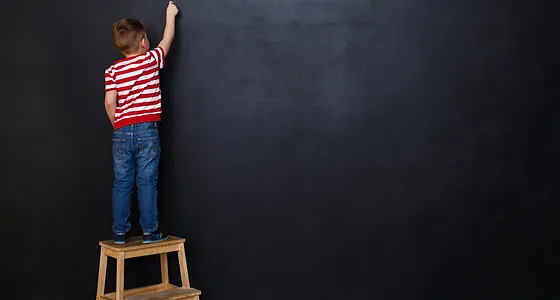 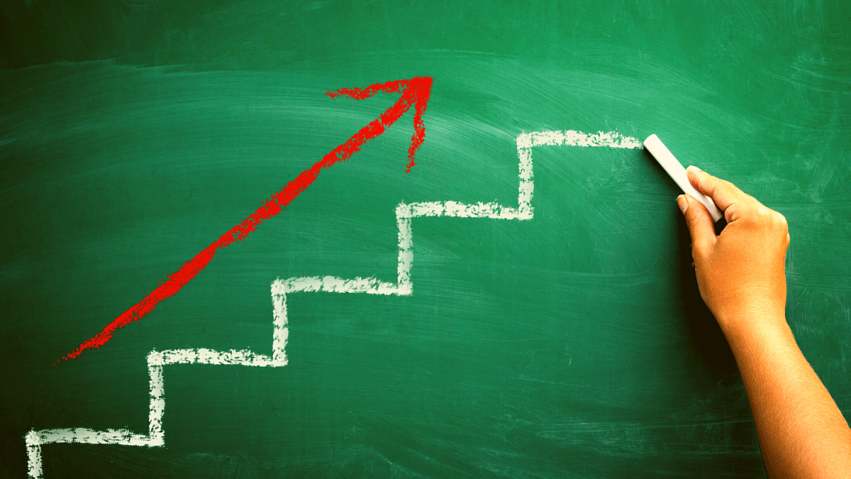 Η ερμηνεία των αποτελεσμάτων της διδακτικής αξιολόγησης
Σύμφωνα με τον ορισμό της διδακτικής αξιολόγησης, απώτερος σκοπός της είναι η τεκμηριωμένη λήψη εκπαιδευτικών αποφάσεων. Κατά συνέπεια η ερμηνεία των αποτελεσμάτων της αξιολόγησης πρέπει να γίνεται με όρους μελλοντικού εκπαιδευτικού προγραμματισμού.
	Η μη οργανωμένη διδακτική αξιολόγηση ενέχει τον κίνδυνο να μετατραπεί σε μια ανώφελη συλλογή πληροφοριών από συμπληρωμένες δοκιμασίες, ερωτηματολόγια ή άλλα πρωτόκολλα. Τα πρωτογενή αυθεντικά δεδομένα (raw data) πρέπει πάντα να συνοδεύονται από <ανακεφαλαιώσεις> που ομαδοποιούν τις συμπεριφορές που παρατηρήθηκαν. Στη συνέχεια, η περιγραφή των συμπεριφορών πρέπει να καταλήγει σε προτάσεις για την προσαρμογή του περιεχομένου, των στρατηγικών διδασκαλίας και του διδακτικού περιβάλλοντος. Δεν αρκεί η αναγνώριση της ανάγκης για παροχή βοήθειας/προσαρμογών σε μία ή περισσότερες γνωστικές περιοχές, αλλά ο ακριβής καθορισμός του Εξατομικευμένου Εκπαιδευτικού Προγράμματος ( Ε.Ε.Π.) του μαθητή.
Όσο όμως καλά οργανωμένη και αν είναι μια αξιολόγηση, υπάρχουν πάντα κάποιοι περιορισμοί. Πρέπει να λαμβάνουμε υπόψη ότι σε όλες τις περιπτώσεις ενδέχεται να υπάρχει ένα ποσοστό λάθους. Εξάλλου η αξιολόγηση μάς παρουσιάζει δειγματοληπτικά κάποιες εικόνες που αναφέρονται σε ορισμένες χρονικές στιγμές, οι οποίες μπορούν να διαφέρουν από την καθημερινότητα.
Ακόμη, η ερμηνεία των αποτελεσμάτων της εκπαιδευτικής αξιολόγησης θα πρέπει να γίνεται ομαδικά, σε συνεργασία μεταξύ των εκπαιδευτικών και όχι ατομικά από κάθε εκπαιδευτικό διαφορετικού γνωστικού αντικειμένου. Άλλωστε πολλά στοιχεία που αφορούν στον μαθητή (π.χ. ενδιαφέροντα, κίνητρα, ιατρικό και οικογενειακό ιστορικό) είναι πληροφορίες που ενδιαφέρουν τις εκπαιδευτικούς όλων των ειδικοτήτων και απαιτείται η διερεύνησή τους να γίνεται από κοινού.
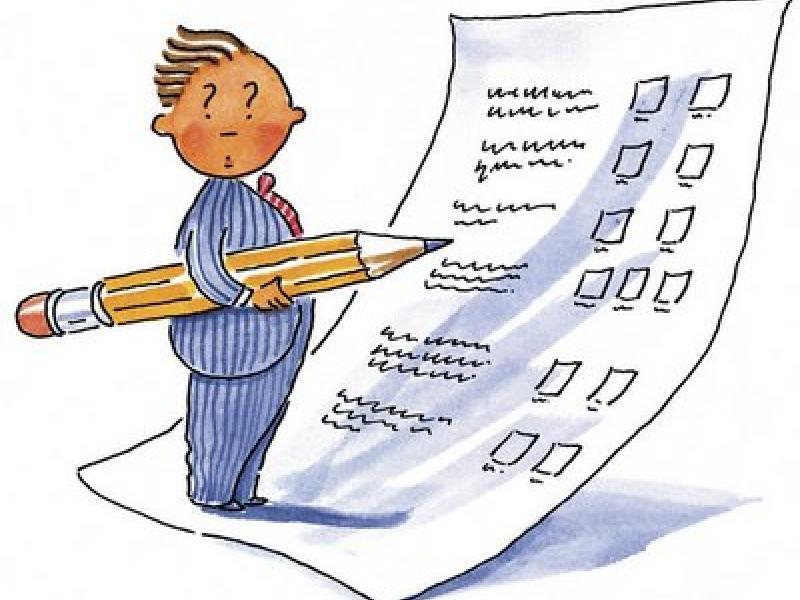 Στη συνέχεια, παρουσιάζονται ορισμένα πρωτόκολλα που μπορούν να αξιοποιηθούν στο πλαίσιο της διδακτικής αξιολόγησης σε μια προσπάθεια εξοικείωσης με τις διαφορετικές στρατηγικές, καθώς και βαθιάς κατανόησης των προβλημάτων των μαθητών με Μαθησιακές Δυσκολίες.
Τα πρωτόκολλα παρουσιάζονται σε έξι ομάδες και μπορούν να χρησιμοποιηθούν ως έχουν ή τροποποιημένα. Ορισμένα από αυτά παρουσιάζονται συμπληρωμένα με βάση συγκεκριμένες περιπτώσεις μαθητών και την καλύτερη κατανόηση του τρόπου χρήσης τους.
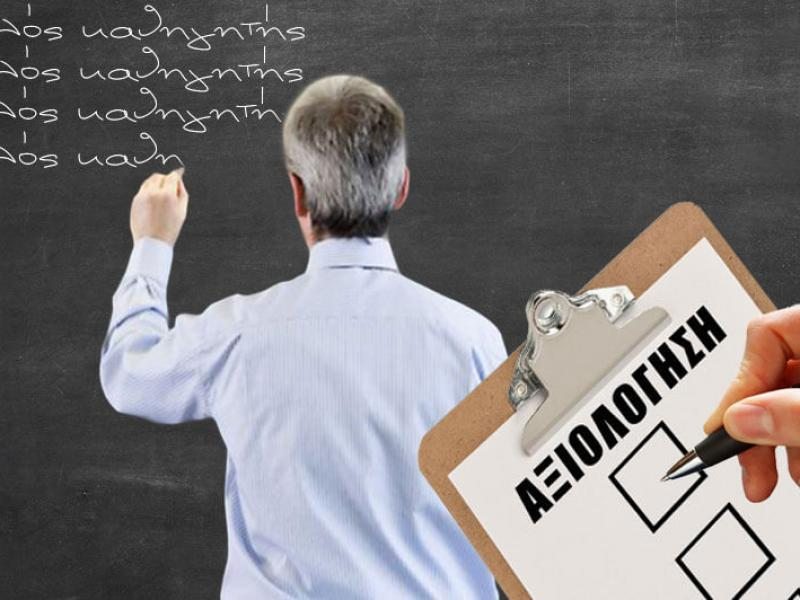 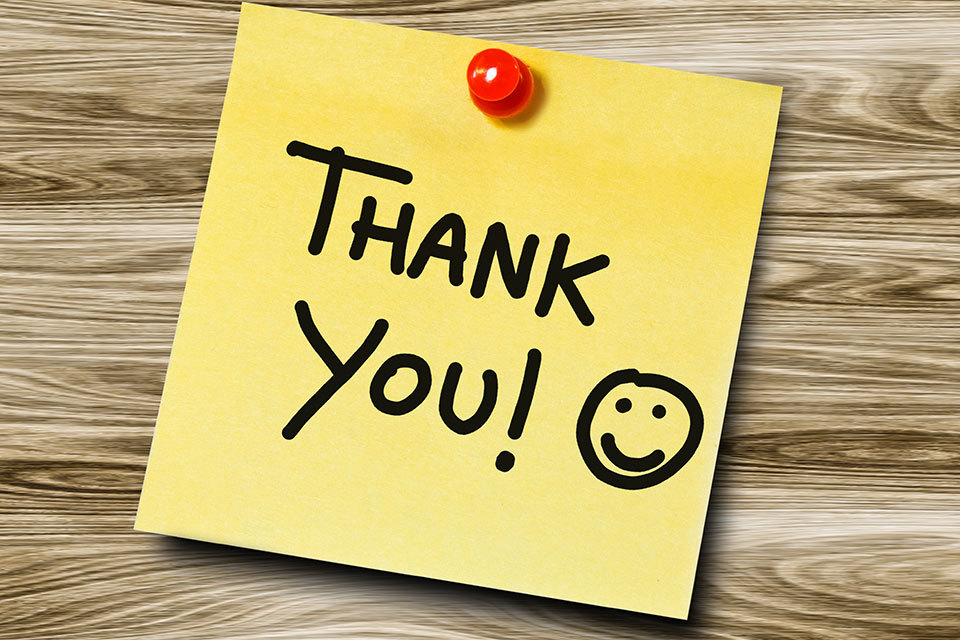